Личностно-ориентированный подход на  уроках географии
МКОУ СОШ№4 с.Киевка
Учитель географии     Гутор Г.Н.
МОИ ПРИНЦИПЫ:
Ученик не становится субъектом обучения, а им является
•  Учение есть не прямая производная от обучения, а самостоятельный индивидуальный, личностно значимый источник развития
•  «Вектор развития» строится от ученика к определению индивидуальных педагогических воздействий, способствующих его развитию
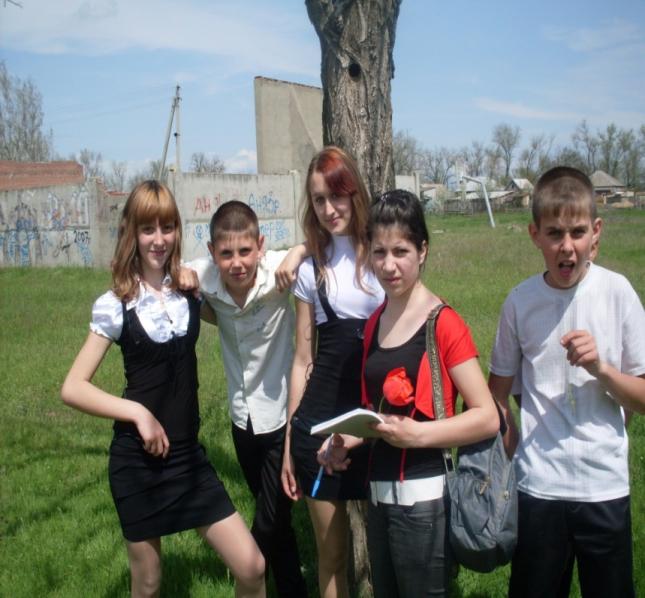 Задачи:
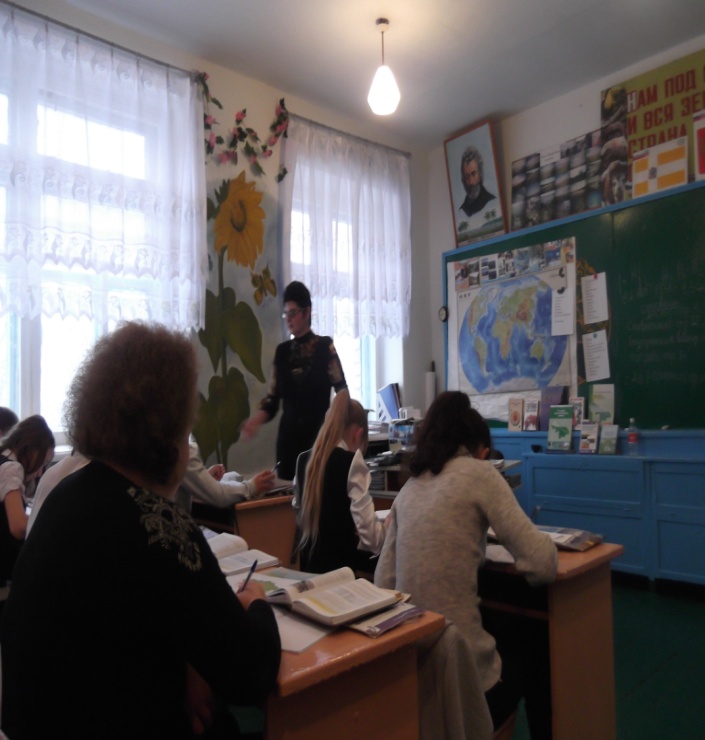 Стимулировать ученика к  образовательной деятельности
• Обеспечивать обучающимся возможность самообразования, саморазвития и самовыражения
• Предоставить ребёнку возможность
выбора при выполнении заданий
• Способствовать повышению мотивации обучения
• Создать психологическую комфортность на уроке
Позиция учителя
Инициирование субъектного опыта учения

Развитие индивидуальности каждого ребёнка

Признание индивидуальности и самобытности каждого ученика
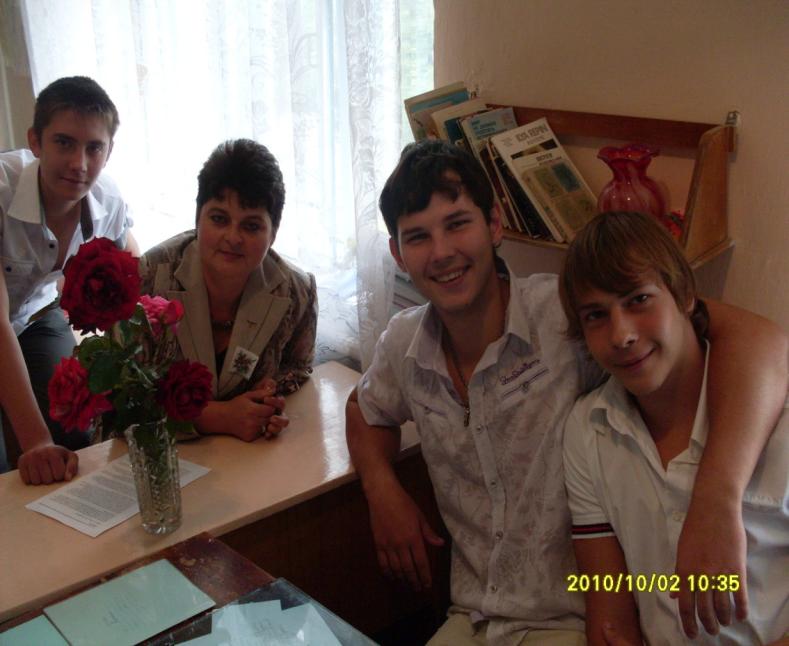 Позиция ученика
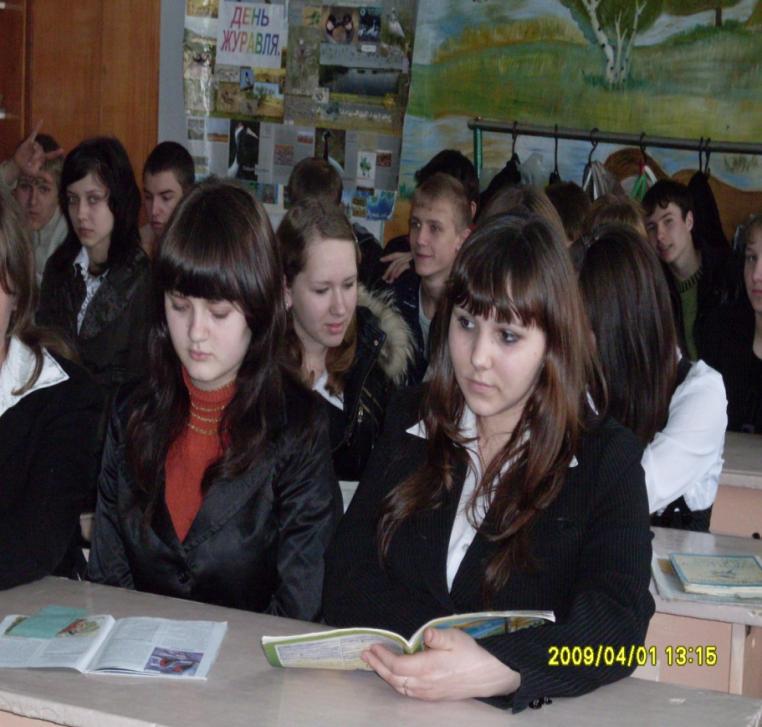 Свободный выбор элементов учебно-воспитательного процесса


Самопознание, самоопределение и самореализация
Правила коммуникации
Радость творчества – прямой путь к знаниям.
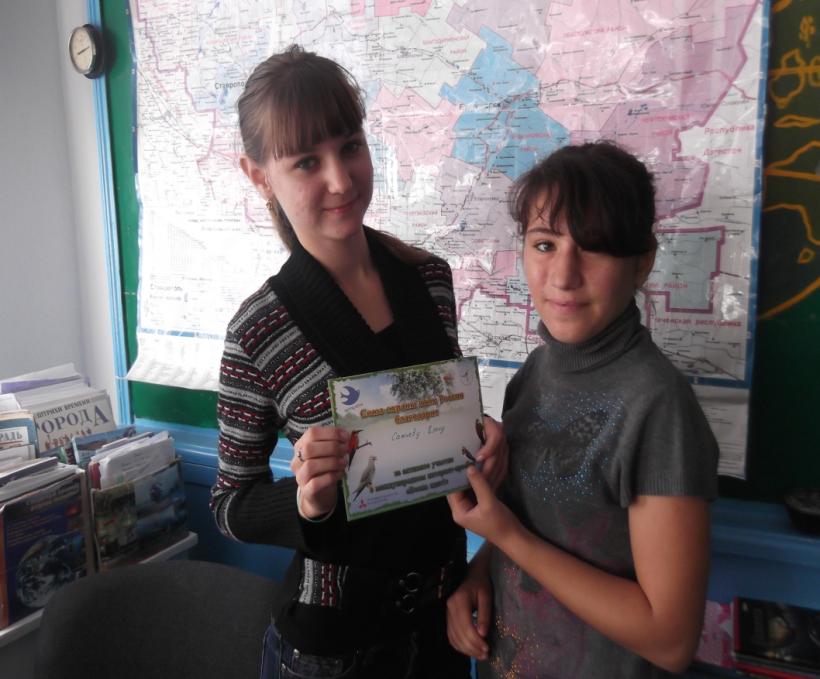 Не ошибается лишь тот, кто ничего не делает
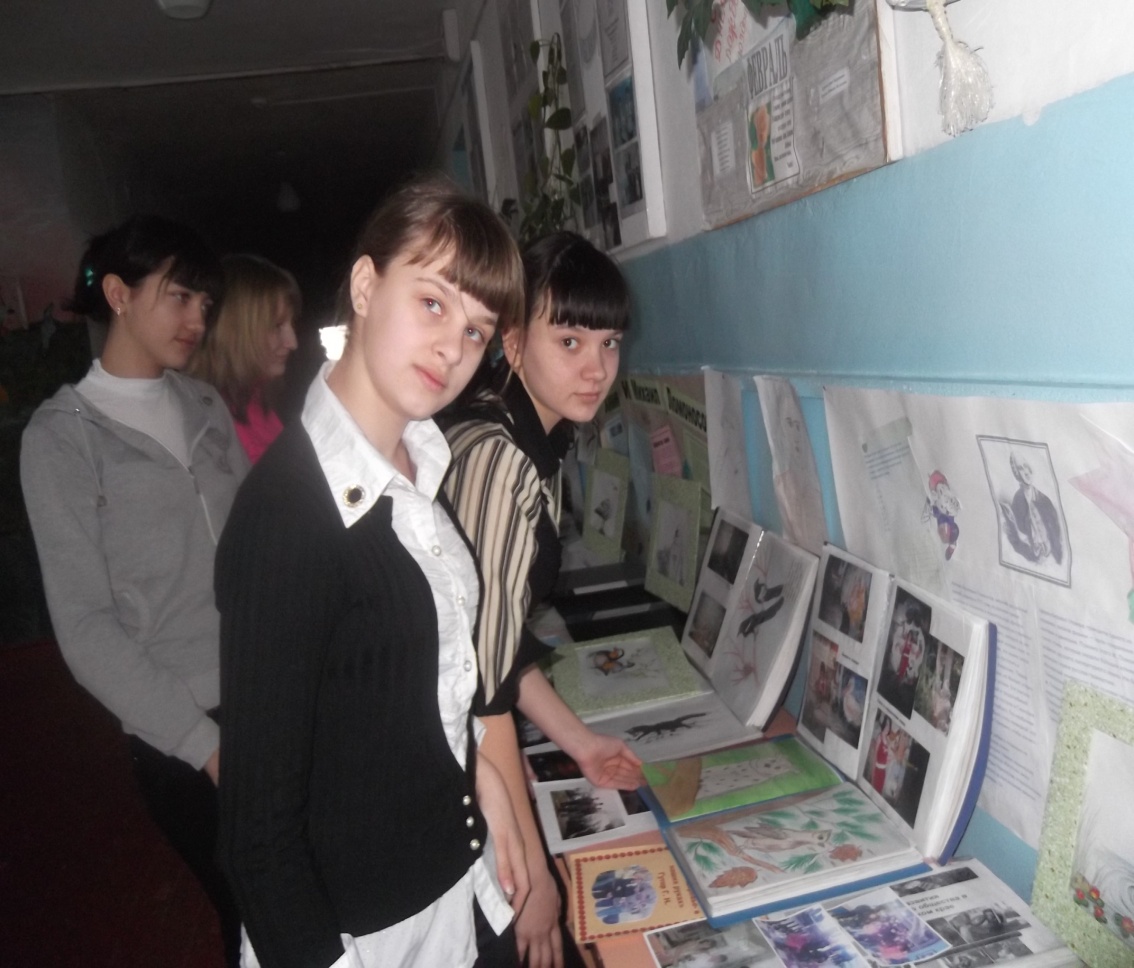 Доброжелательная обстановка на уроке, спокойная беседа, позитивная реакция на желание ученика выразить свою точку зрения, тактичное исправление допущенных ошибок, уместный юмор и т.д.
Когда мыслят все одинаково, значит       никто не мыслит.
Использование поэзии, музыкальных и литературных отступлений не только создают благоприятную атмосферу, но и помогают установить и укрепить межпредметные связи.
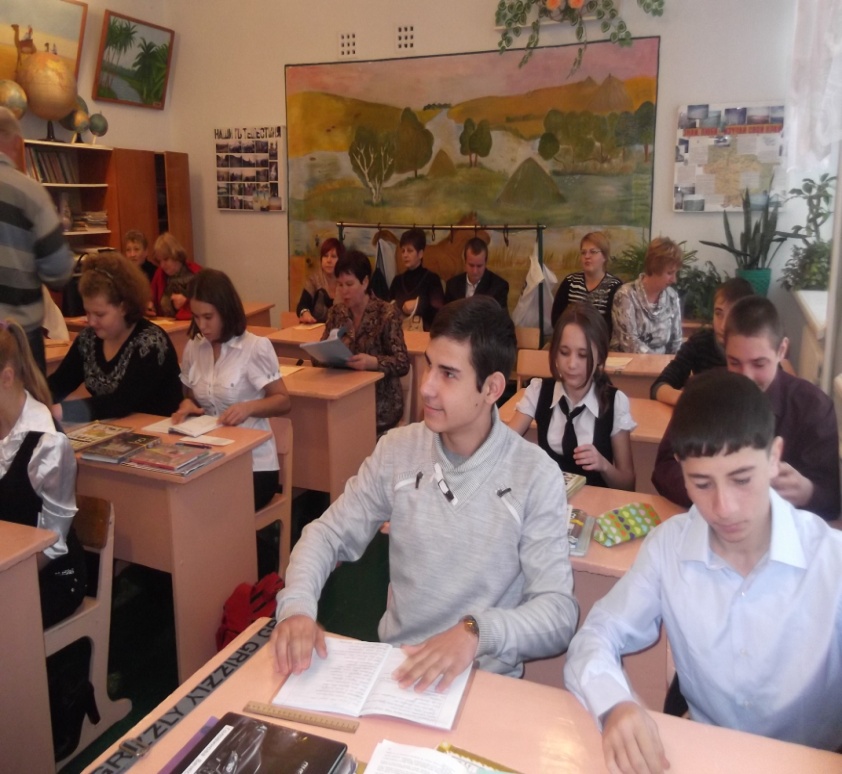 Чтобы переваривать знания, надо поглощать их      с аппетитом.
Снятию эмоционального напряжения помогает использование игровых технологий. Встречи с бывшими учениками показали, что им больше всего запомнились именно те уроки, которые прошли в игровой форме. Географические игры часто предполагают проблемный характер обучения, так как есть вопрос, на который необходимо дать ответ, пути решения неясны, а все это приводит к творческому поиску.
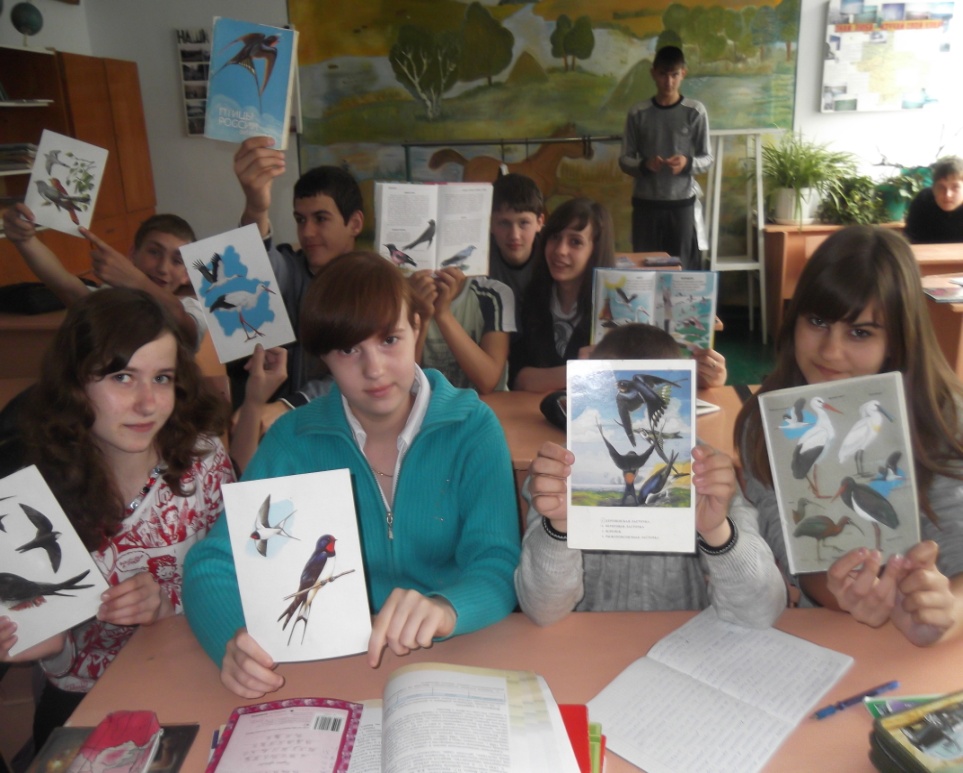 Расскажи – и я забуду,       покажи – и я запомню,	 дай попробовать – и я пойму.       (Японская пословица)
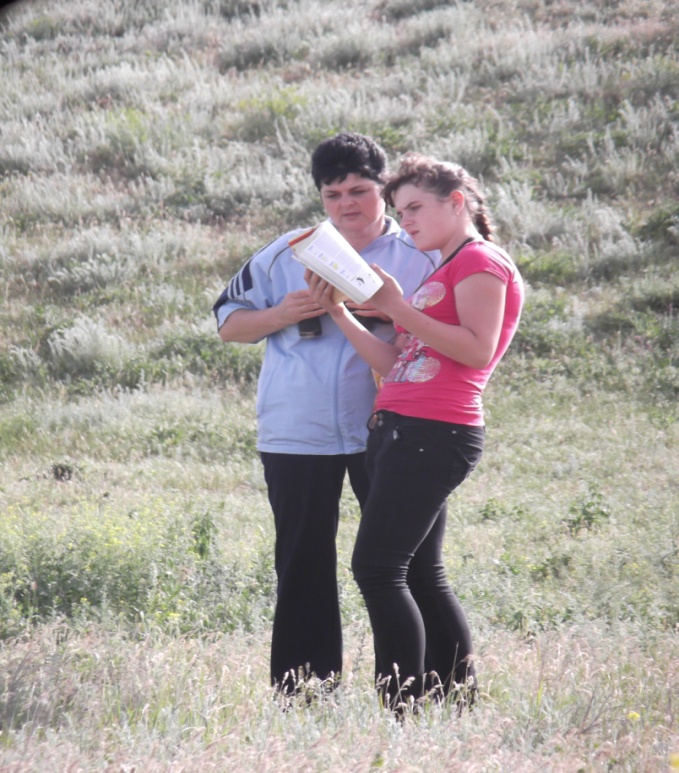 Где нет простора для проявления     способностей, там нет и способностей.(Людвиг Фейербах)
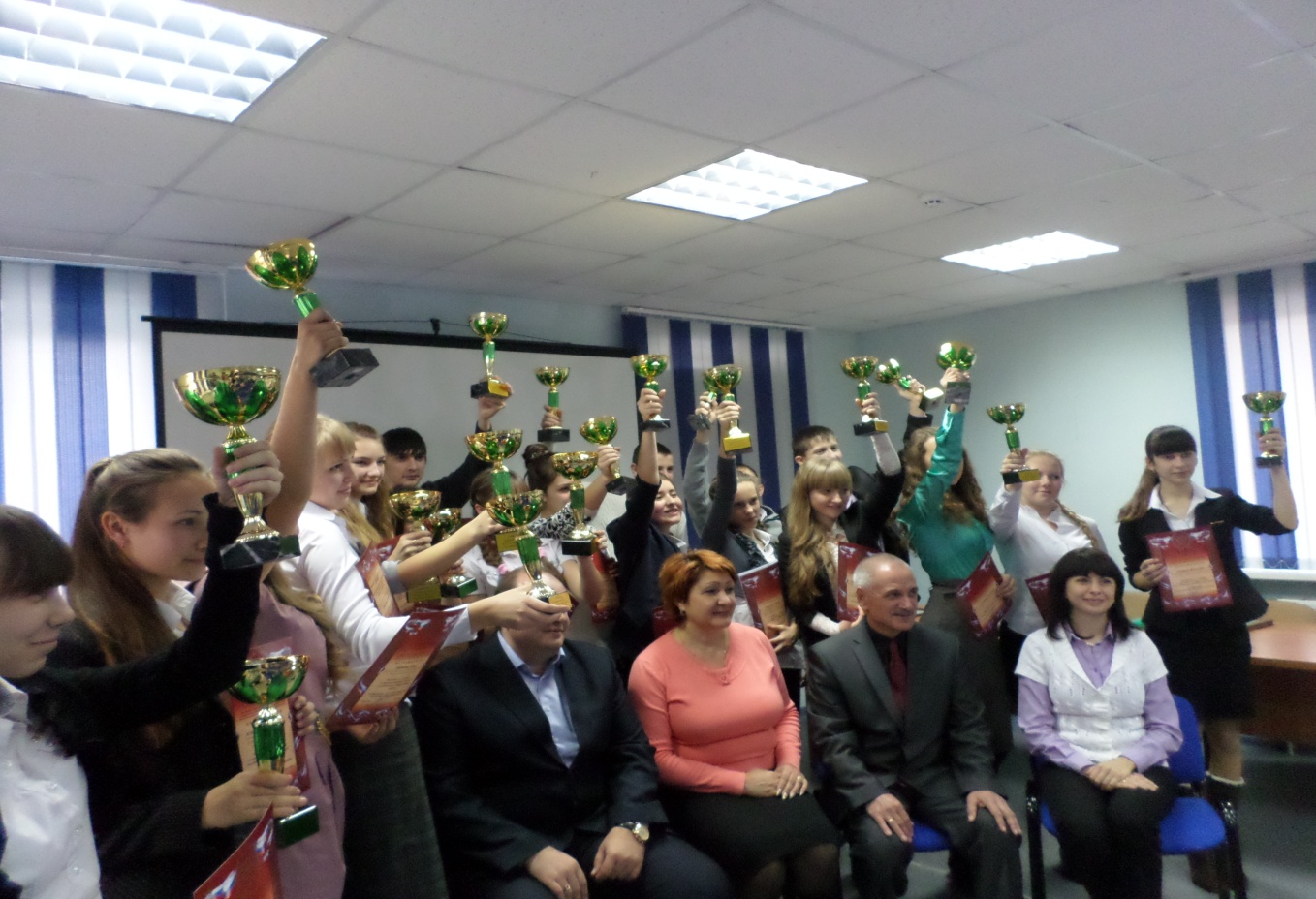